XXVIII Каргинские чтения   Всероссийская научно-техническая конференция молодых учёных «Физика, химия и новые технологии» 31 марта – 1 апреля 2022 г.
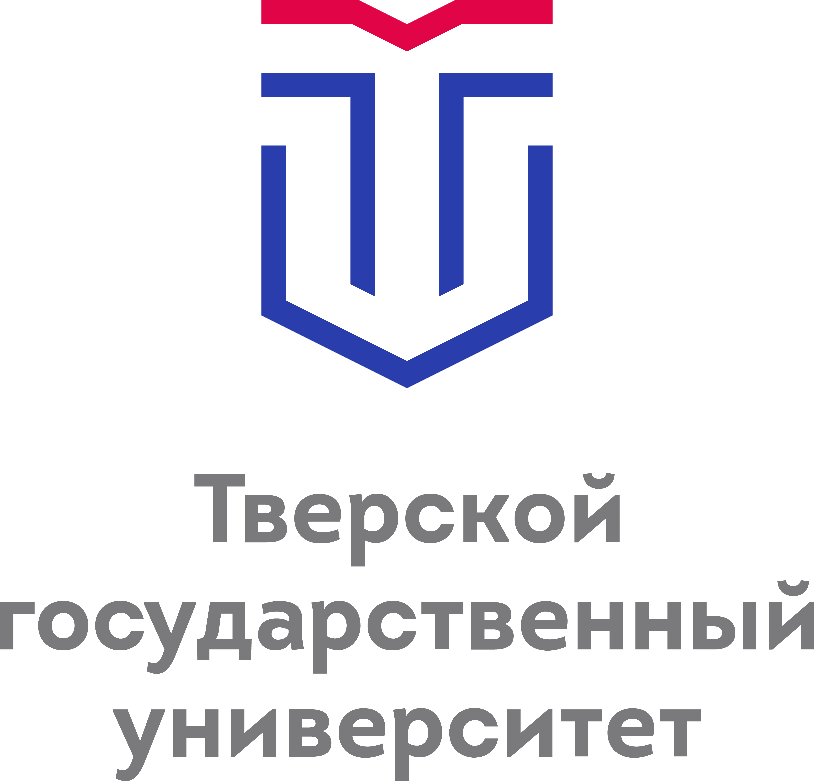 Пшеничная А. К.
DFT РАСЧЁТ СТРУКТУРЫ 
ТРИС(2-ФЕНИЛПИРИДИН)ИРИДИЯ
Кафедра неорганической и аналитической химии ТвГУ                     E-mail: aleksstri1@gmail.com 
Руководитель Алексеев В.Г.
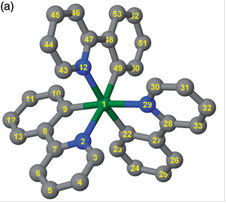 Объект исследования: трис(2-фенилпиридин)иридия
Трис(2-фенилпиридин)иридий Ir(ppy)3 широко используется в органических светоизлучающих диодах (OLED).
Цель: подобрать функционал, обеспечивающий создание компьютерной модели Ir(ppy)3  геометрия, которой наиболее близка к экспериментальным данным [1].
Использован базис LACVP**++ и функционалы, рекомендованные в работе [2].
Изображение модели 
трис(2-фенилпиридин)иридия
Тверской государственный университет
Длины химических связей в ангстремах
Вывод: Как видно из таблицы, наилучшие результаты обеспечивает использование функционалов     PW6B95-D3 и M06-D3.
1. Garces F.O., Dedeian K., Keder N.L., Watts R.J. // Acta Crystallographica. 1993. Vol. C 49. P. 1117.
2. Goerigk L., Hansen A., Bauer C., Ehrlich S., Najibi A., Grimme S. // Physical Chemistry Chemical Physics. 2017. Vol.48. P.32184.